Loi Pacte
Procédures d’examen et
 d’opposition
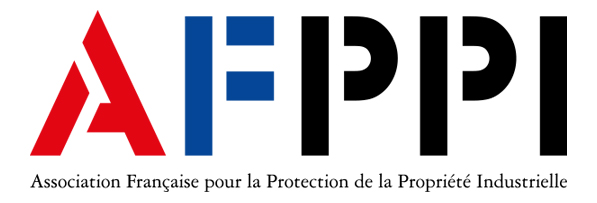 Procédure d’examen
L’INPI procèdera dorénavant à l’examen de la nouveauté, de l’activité inventive et de l’application industrielle (en plus des autres critères déjà examinés).
 
L’INPI ne procèdera pas à un examen de l’extension par rapport au texte de la demande telle que déposée et de l’insuffisance de description.
2
15 octobre 2019
Procédure d’examen
Il y aura 3 occasions de répondre aux objections sur la brevetabilité:
En réponse au rapport de recherche
En réponse à la mise en demeure
En réponse au projet de décision de rejet
Si la décision de rejet est rendue, il sera possible de faire un recours en annulation de la décision du Directeur de l’INPI.
3
15 octobre 2019
Procédure d’opposition
Le texte de l’ordonnance devrait être finalisé pour le 23 février 2020.

Il s’appliquera aux brevets déposés ou délivrés à compter de cette date. Cela reste à définir.

L’INPI travaille sur la procédure d’opposition depuis 3 ans.
4
15 octobre 2019
Procédure d’opposition
Le délai d’opposition est de 9 mois

La procédure sera rapide: 1 an ½

Division d’opposition: 3 membres
5
15 octobre 2019
Procédure d’opposition
Les motifs d’opposition sont ceux de l’OEB:

L’objet du brevet n’est pas brevetable (nouveauté, activité inventive, application industrielle, exception à la brevetabilité, etc.)
Insuffisance de description
Extension du texte de la demande telle que déposée
6
15 octobre 2019
Procédure d’opposition
Les étapes de la procédure sont:
Mémoire d’opposition, visant une ou plusieurs revendications du brevet
Un délai sera fixé au titulaire pour répondre au mémoire d’opposition
Avis préliminaire de l’INPI
Délais donnés aux 2 parties pour répondre à l’avis préliminaire
Délai à chacune des parties pour répondre au mémoire adverse
Procédure orale, à la demande des parties ou de l’INPI
Décision qui doit être rendue dans les 3 mois; à défaut, l’opposition est rejetée
7
15 octobre 2019
Opposition
Appel devant la Cour d’Appel de Paris

	C’est un appel en reformation (et pas en annulation)

	Tout nouveau moyen devrait être admis
8
3 octobre 2019
« Collision » entre opposition et litige
Sursis de l’action en nullité (principale ou reconventionnelle) si elle vient après l’opposition
Sursis de la procédure d’opposition si elle vient après l’action en nullité ?
Si procédure de limitation, sursis sur l’opposition ?
Après la décision de limitation, l’opposant aura 2 mois supplémentaires pour déposer un nouveau mémoire prenant en compte les revendications limitées
9
15 octobre 2019
Dispositions prises par l’INPI
Pour renforcer les effectifs, une trentaine de postes d’ingénieurs ont été créés, la plupart ont déjà été pris

En 2014: 80 ingénieurs brevets

En 2020: 130 ingénieurs brevets
10
15 octobre 2019